PLAN DE TRABAJO
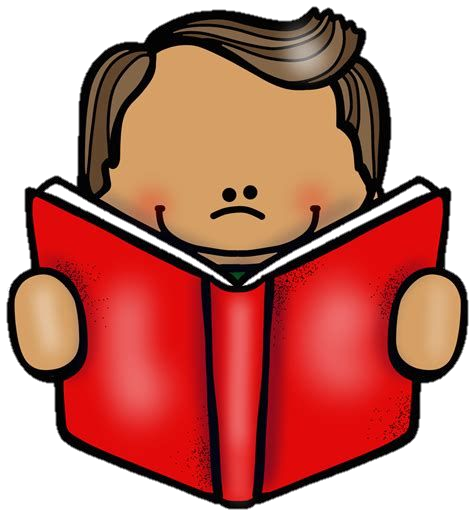 Maestra Paola
Plan de Ayala
EVALUACIÓN CONTINUA
Alumno:                                                                               Fecha: